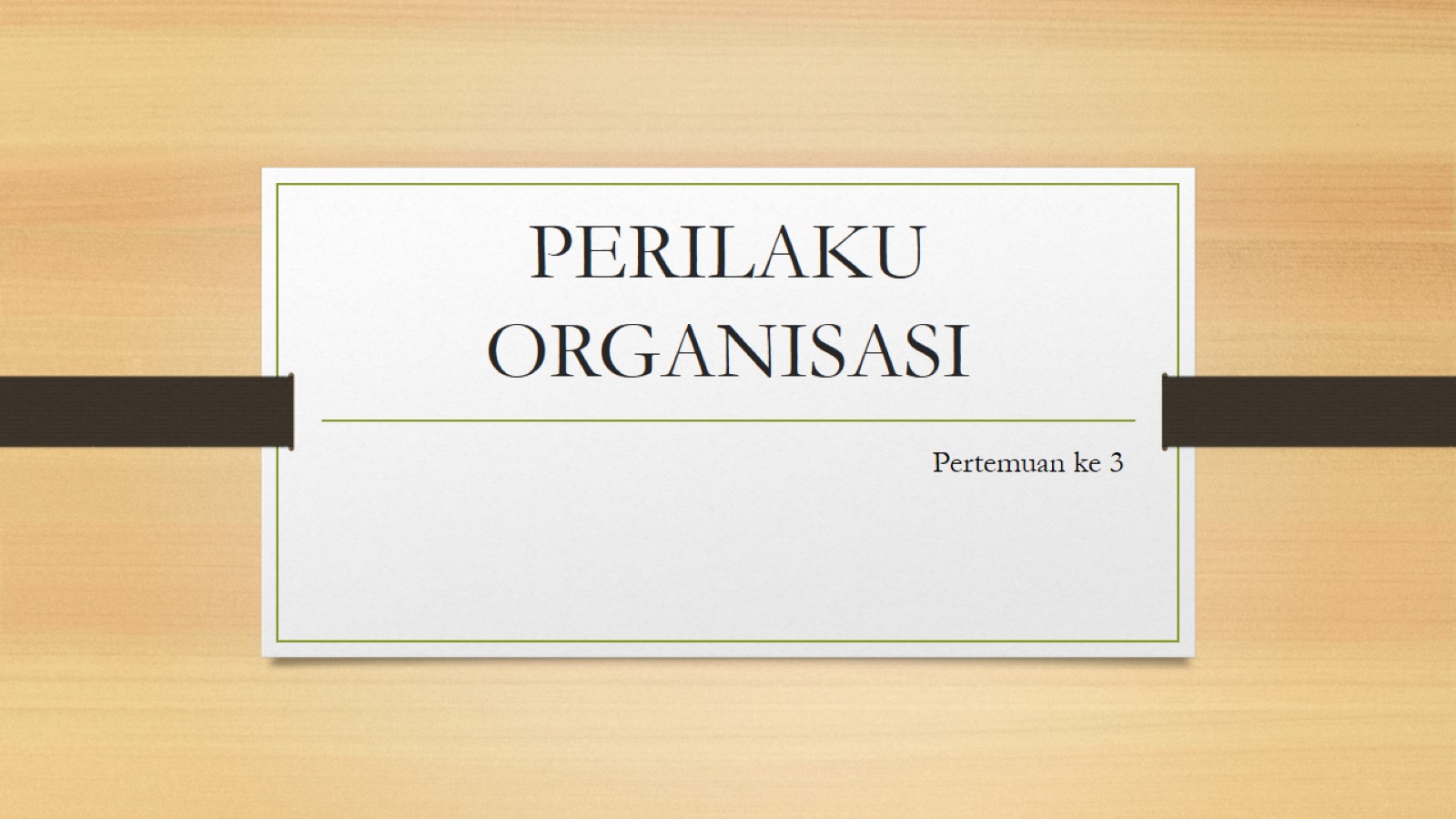 PERILAKU ORGANISASI
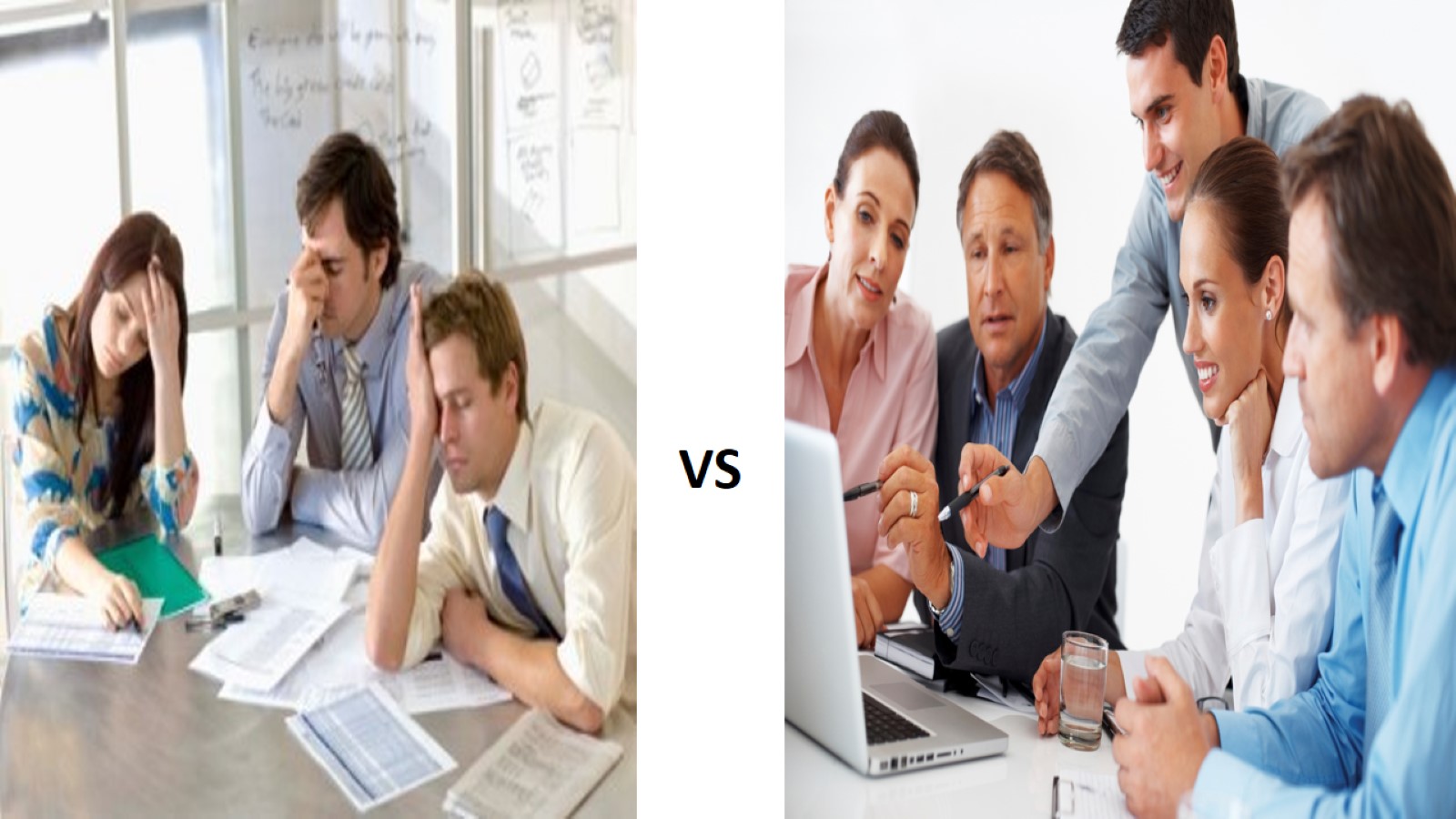 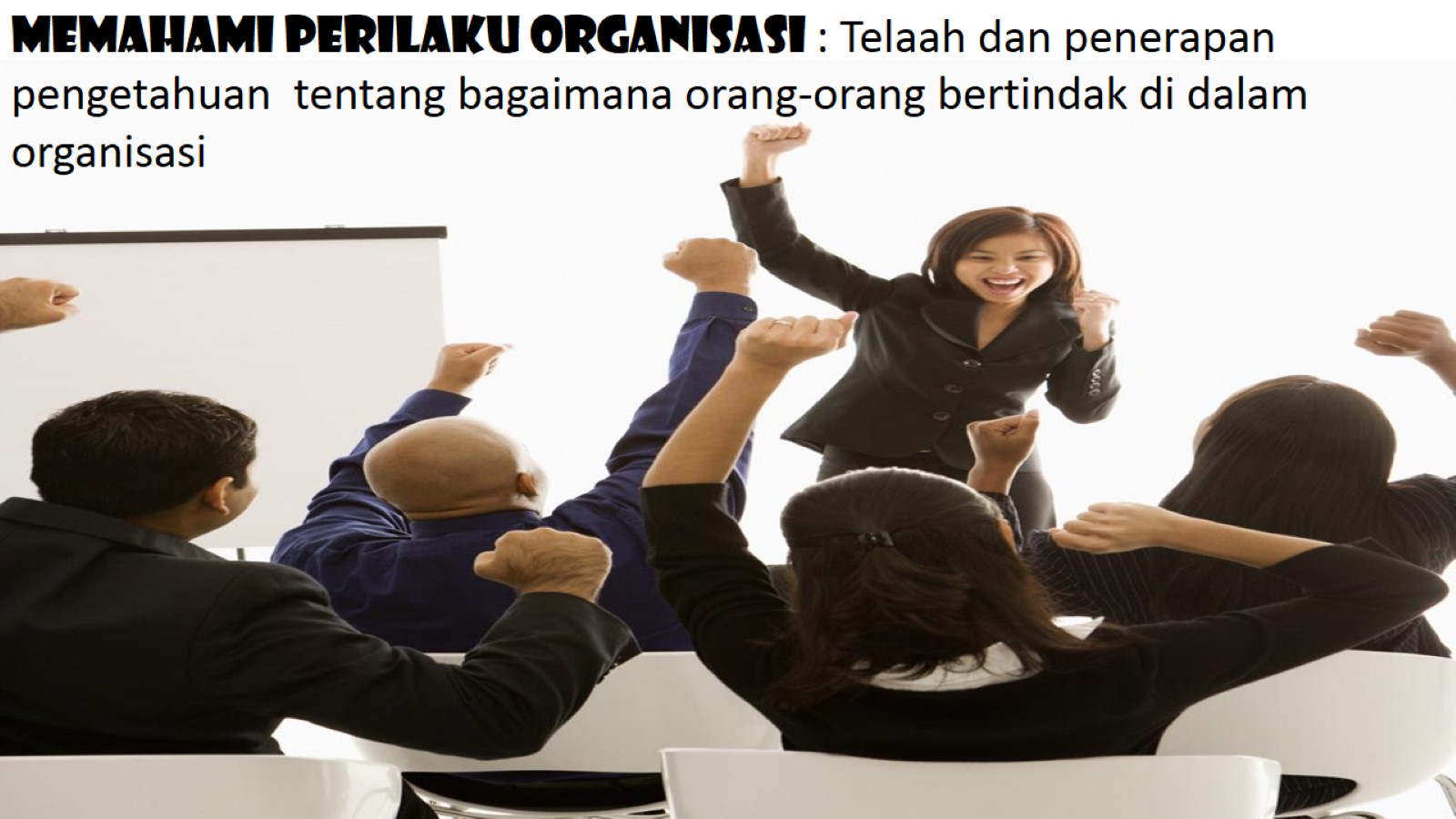 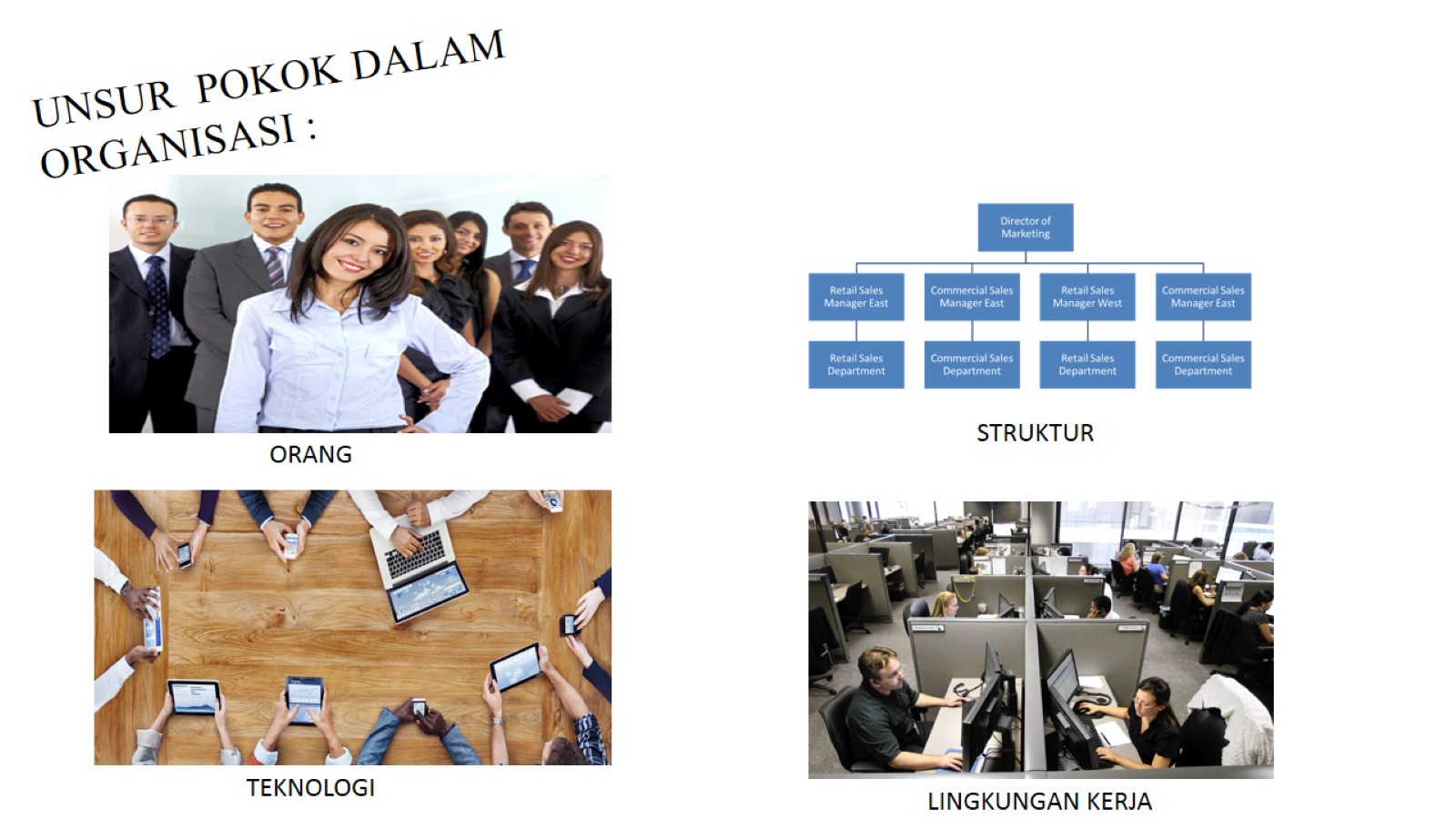 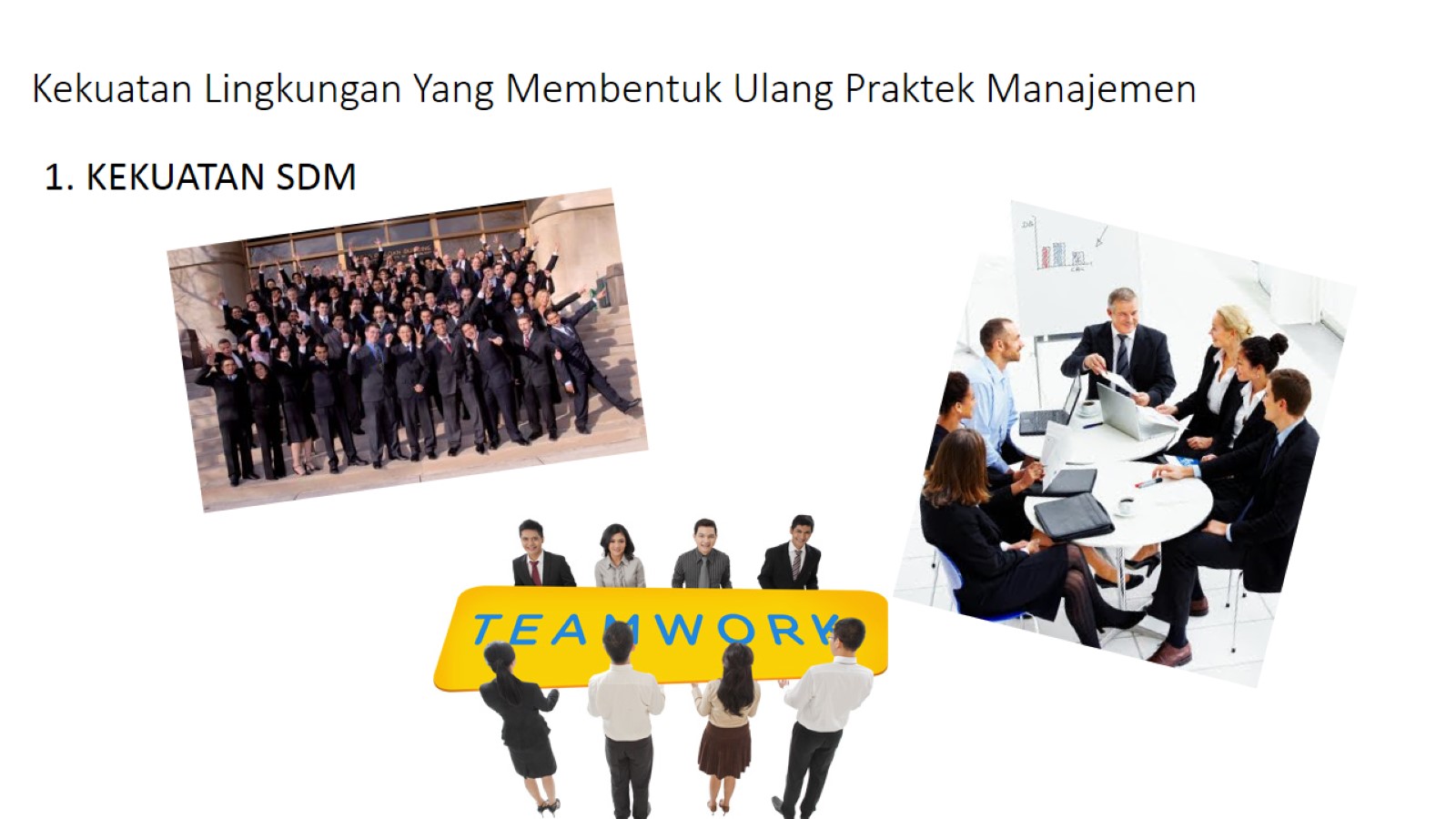 Kekuatan Lingkungan Yang Membentuk Ulang Praktek Manajemen
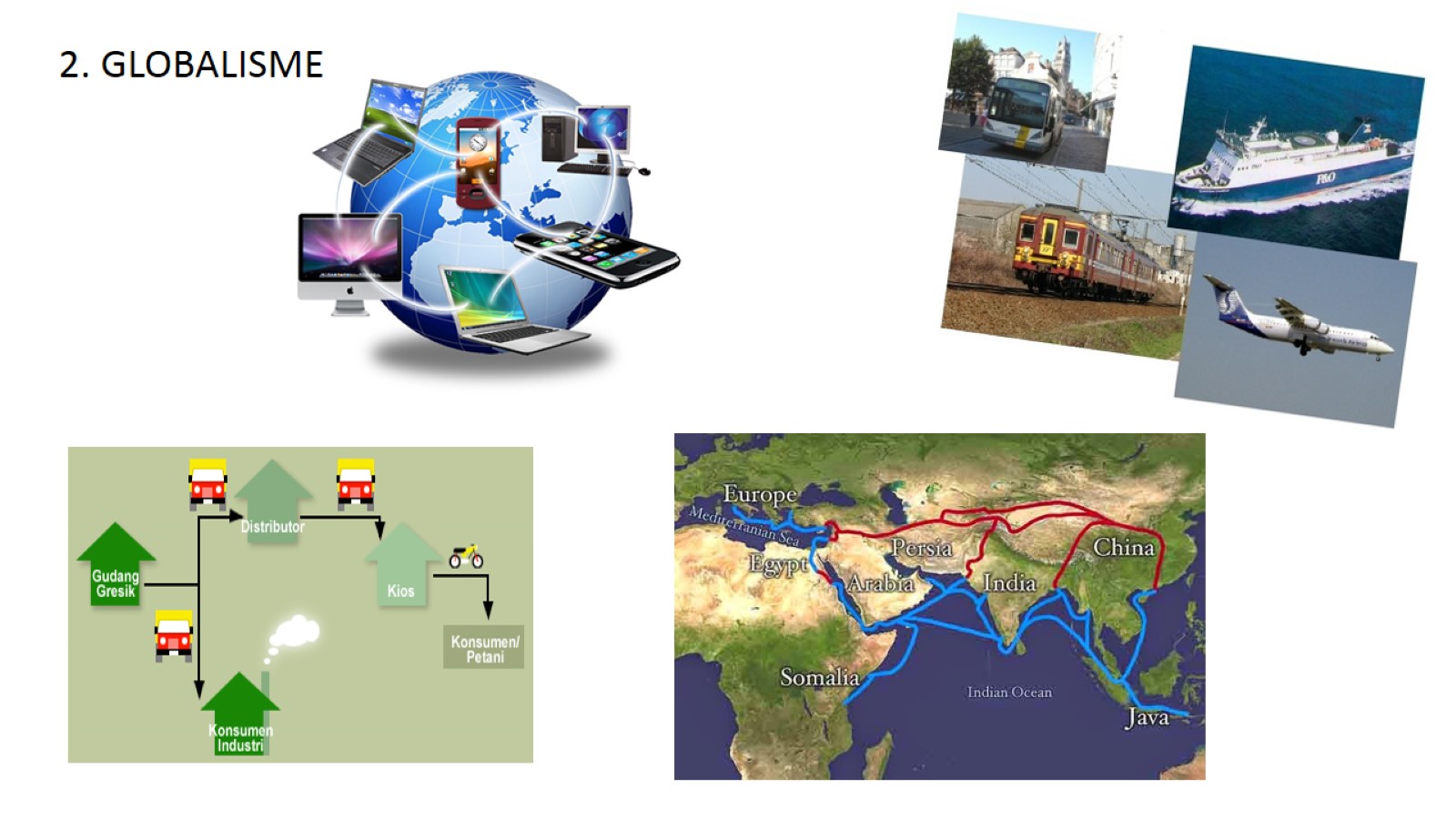 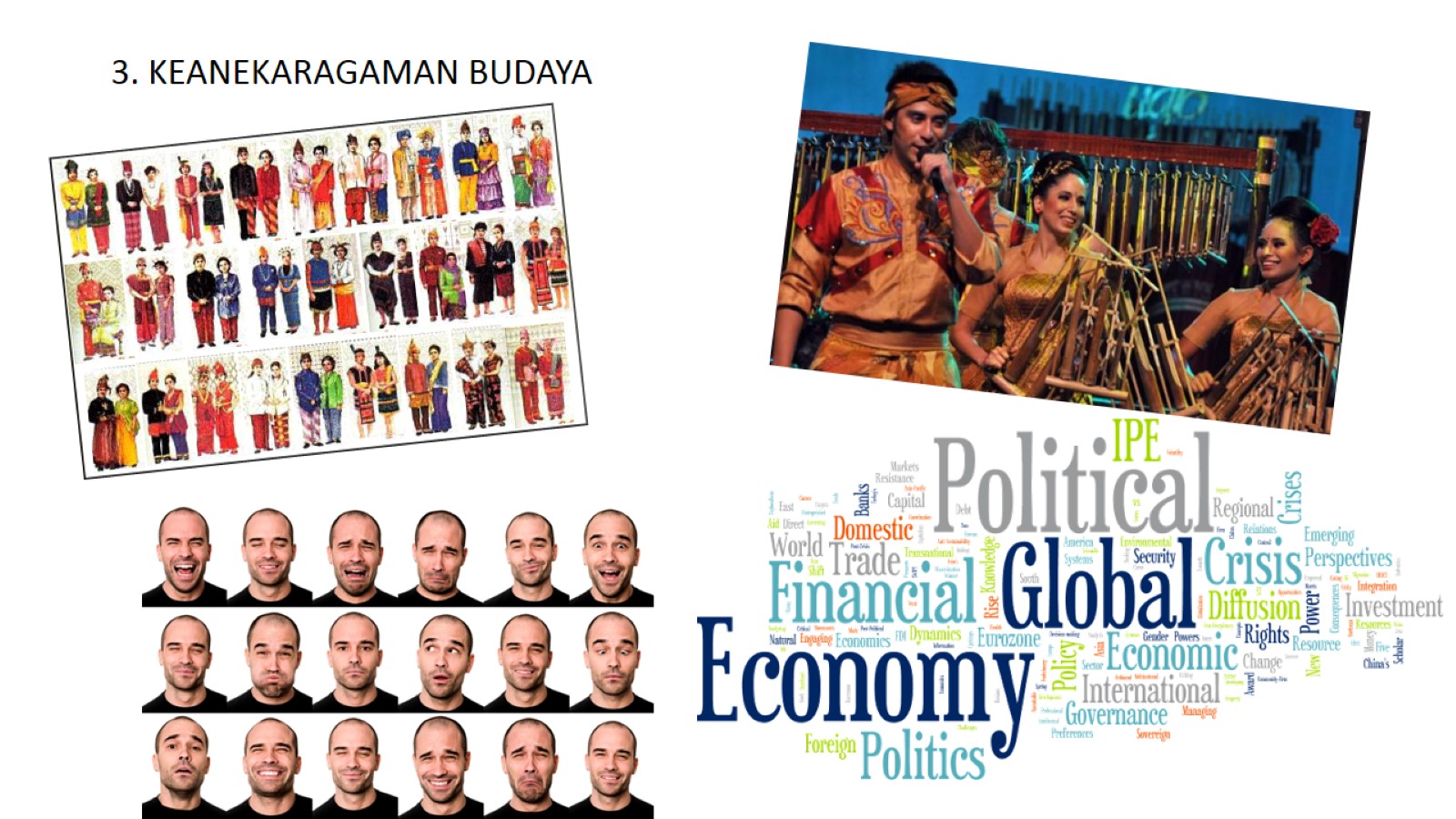 3. KEANEKARAGAMAN BUDAYA
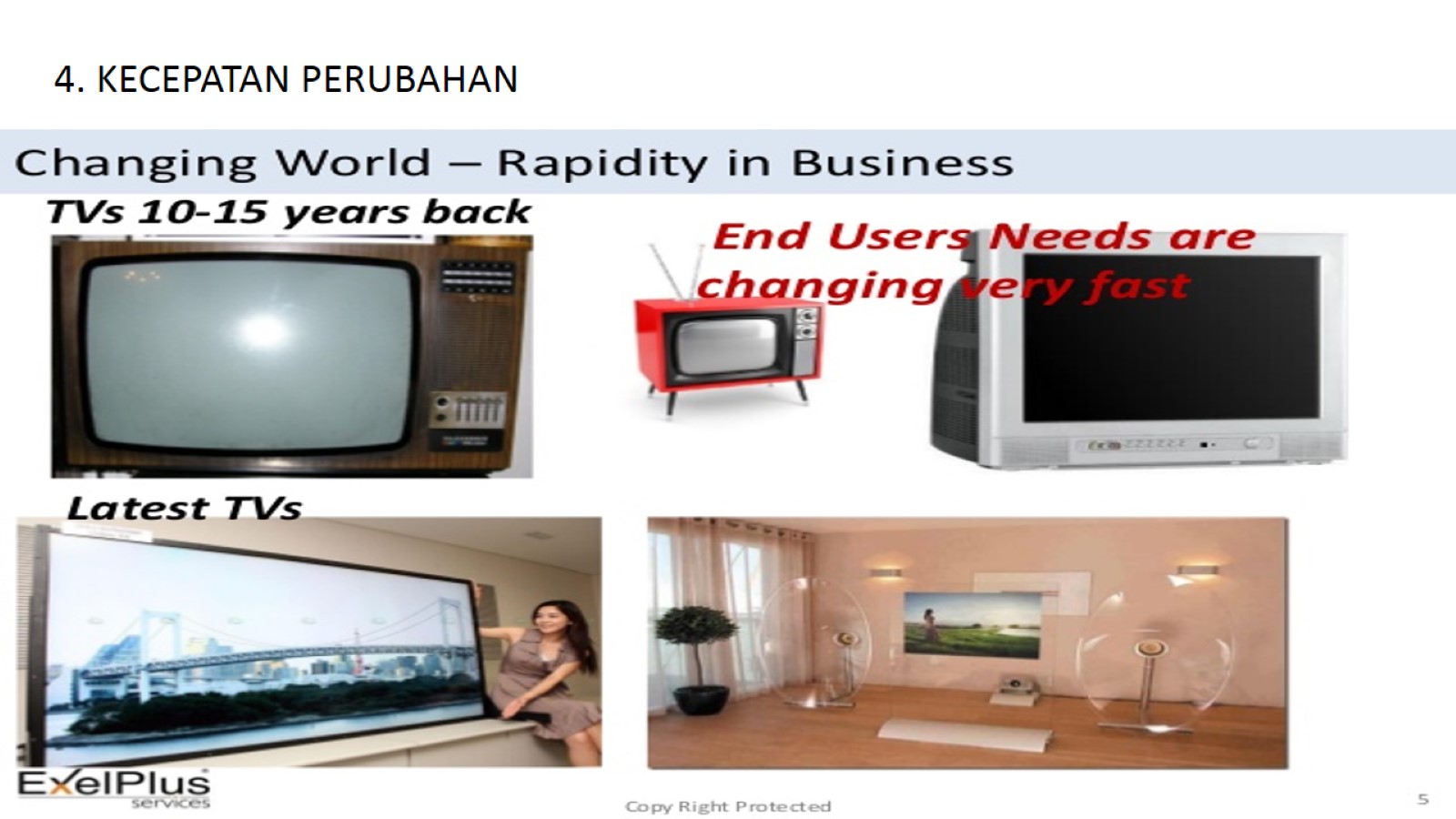 4. KECEPATAN PERUBAHAN
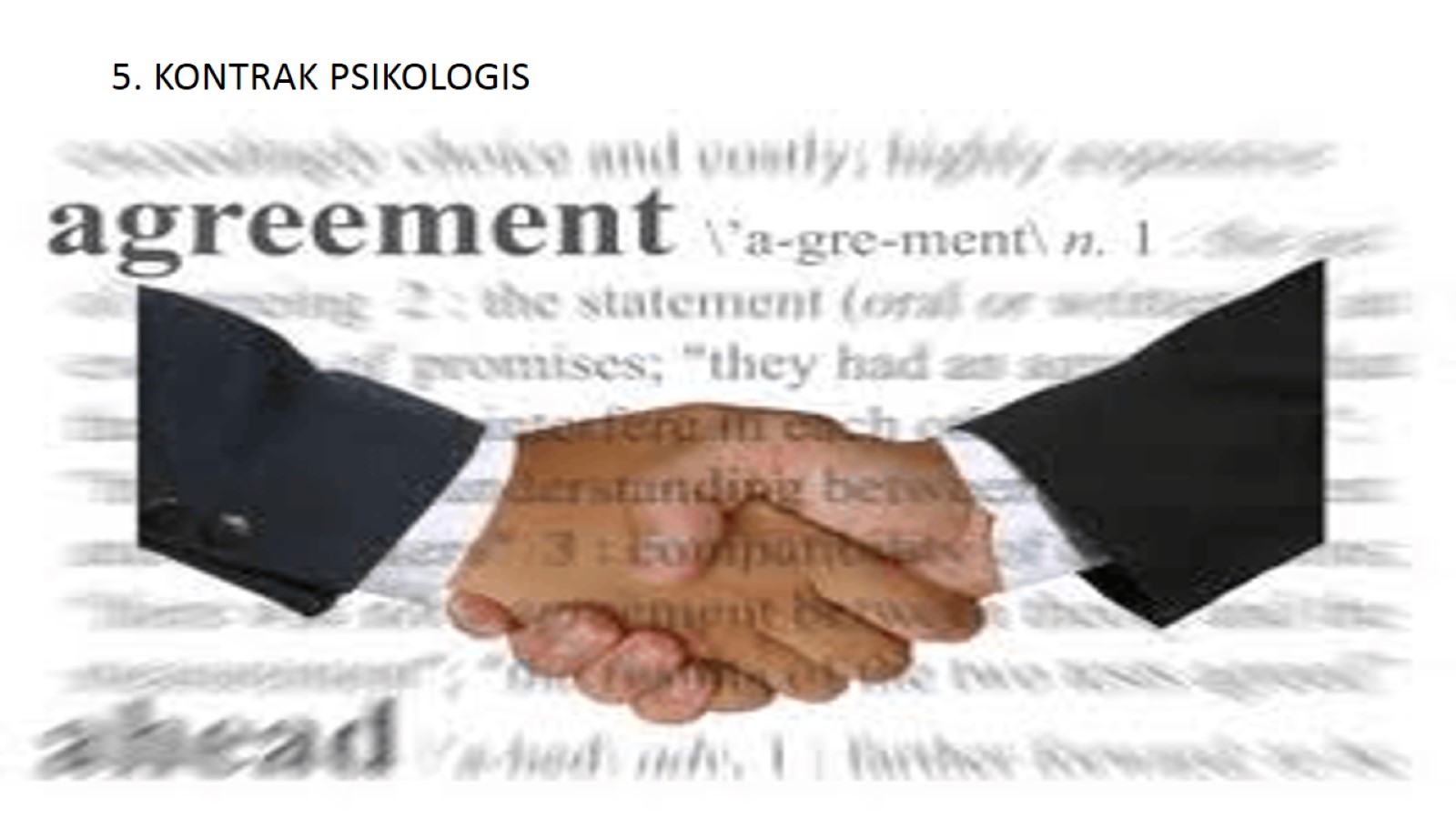 5. KONTRAK PSIKOLOGIS
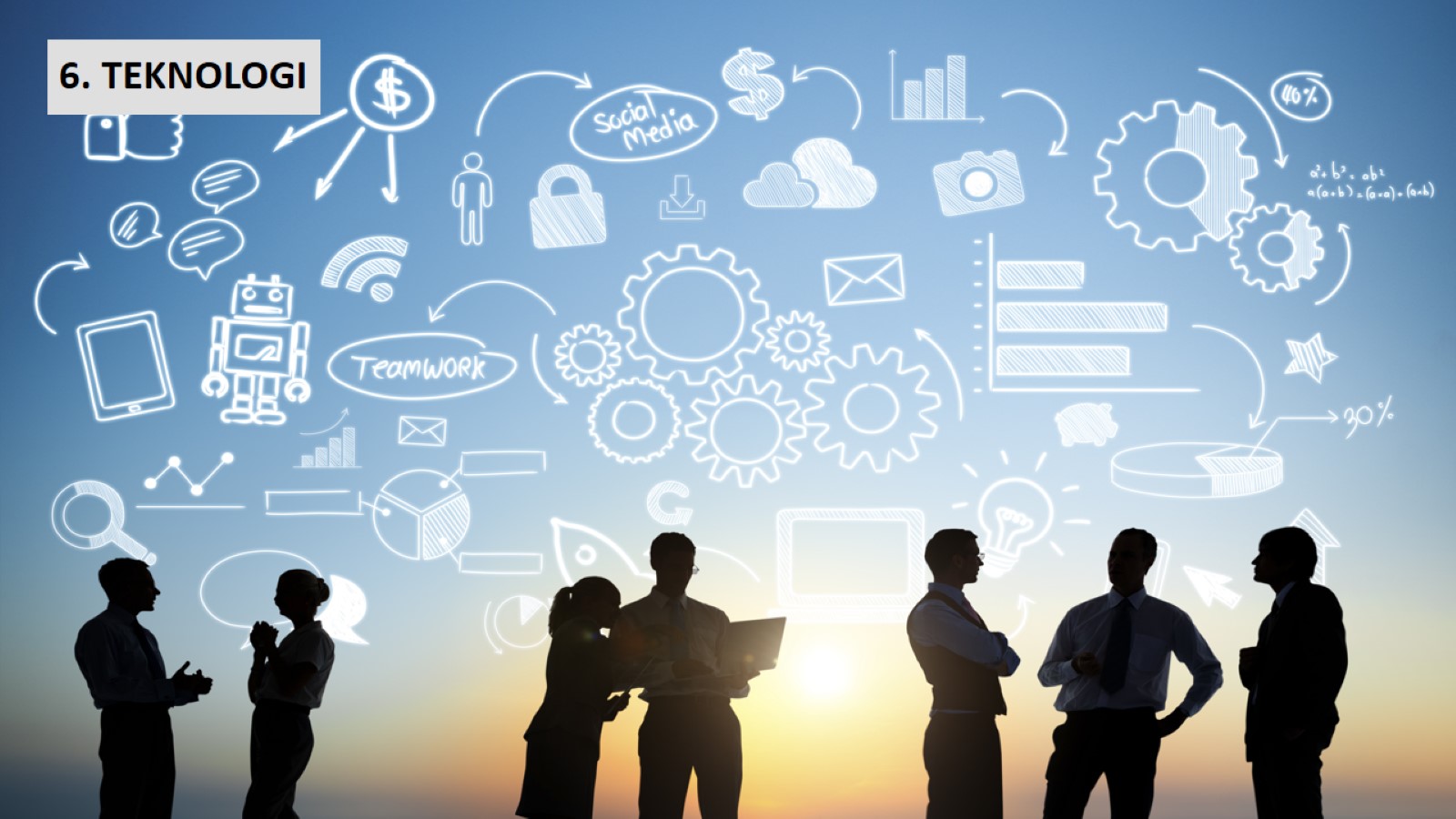 6. TEKNOLOGI
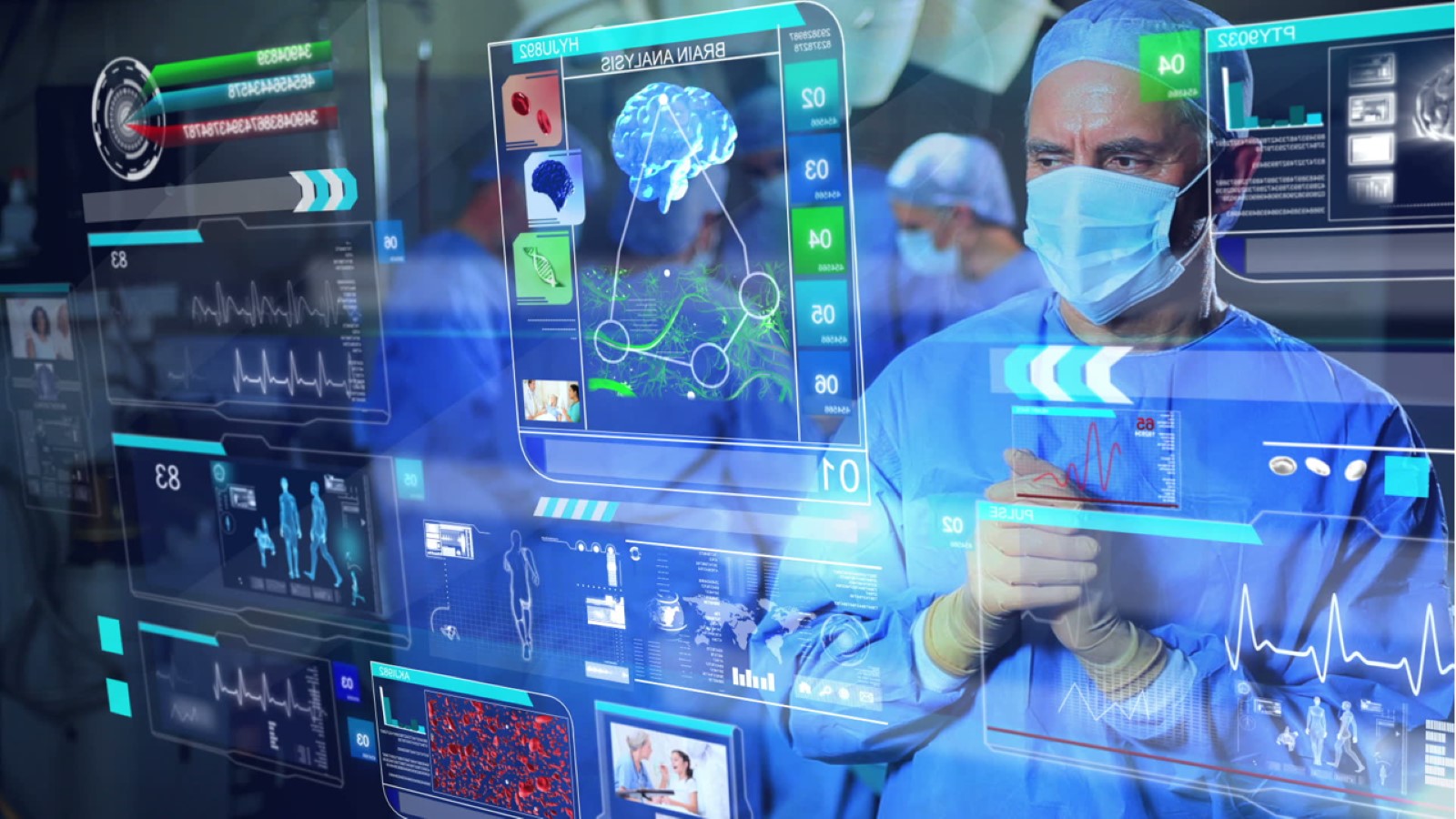 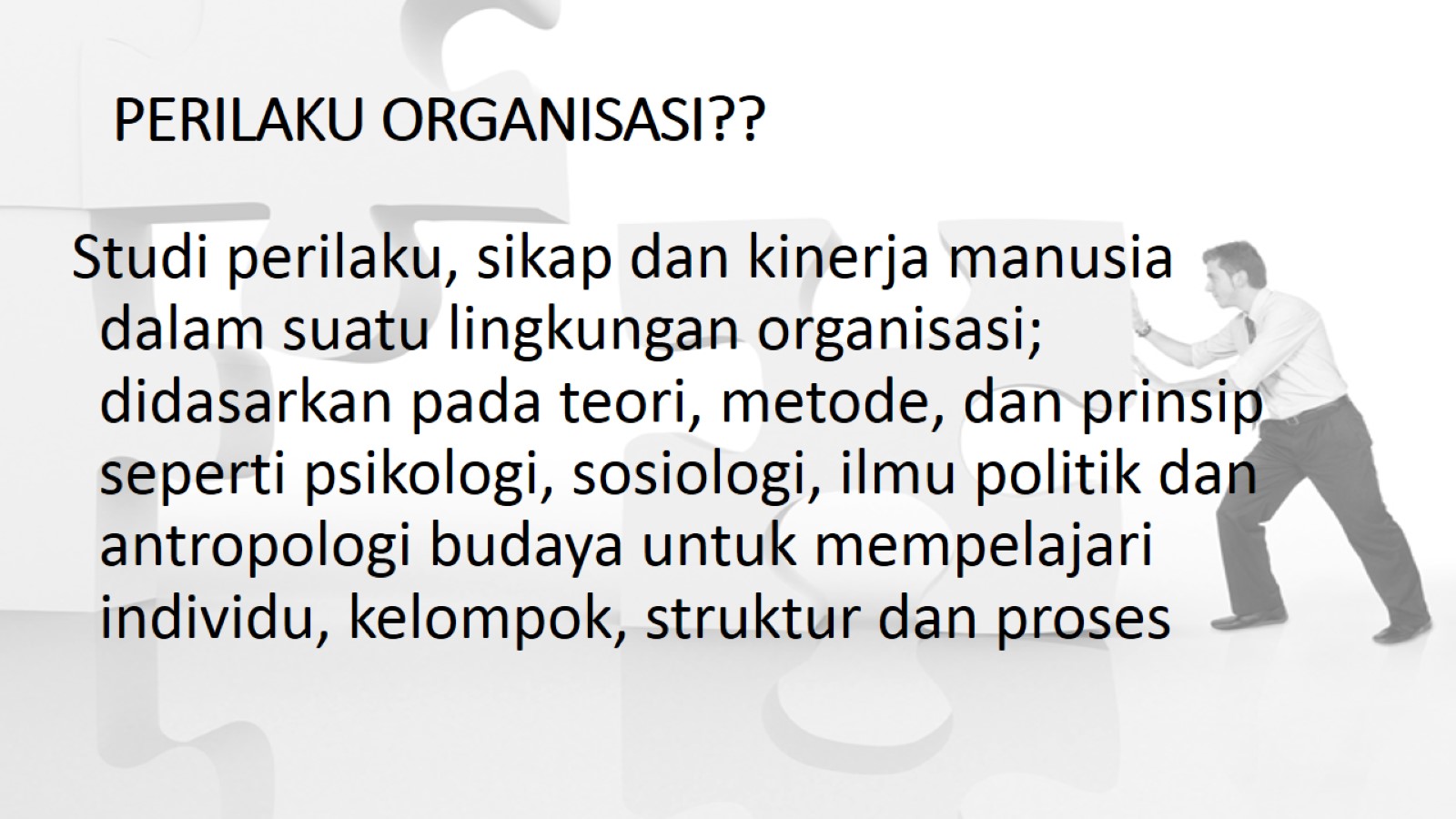 PERILAKU ORGANISASI??
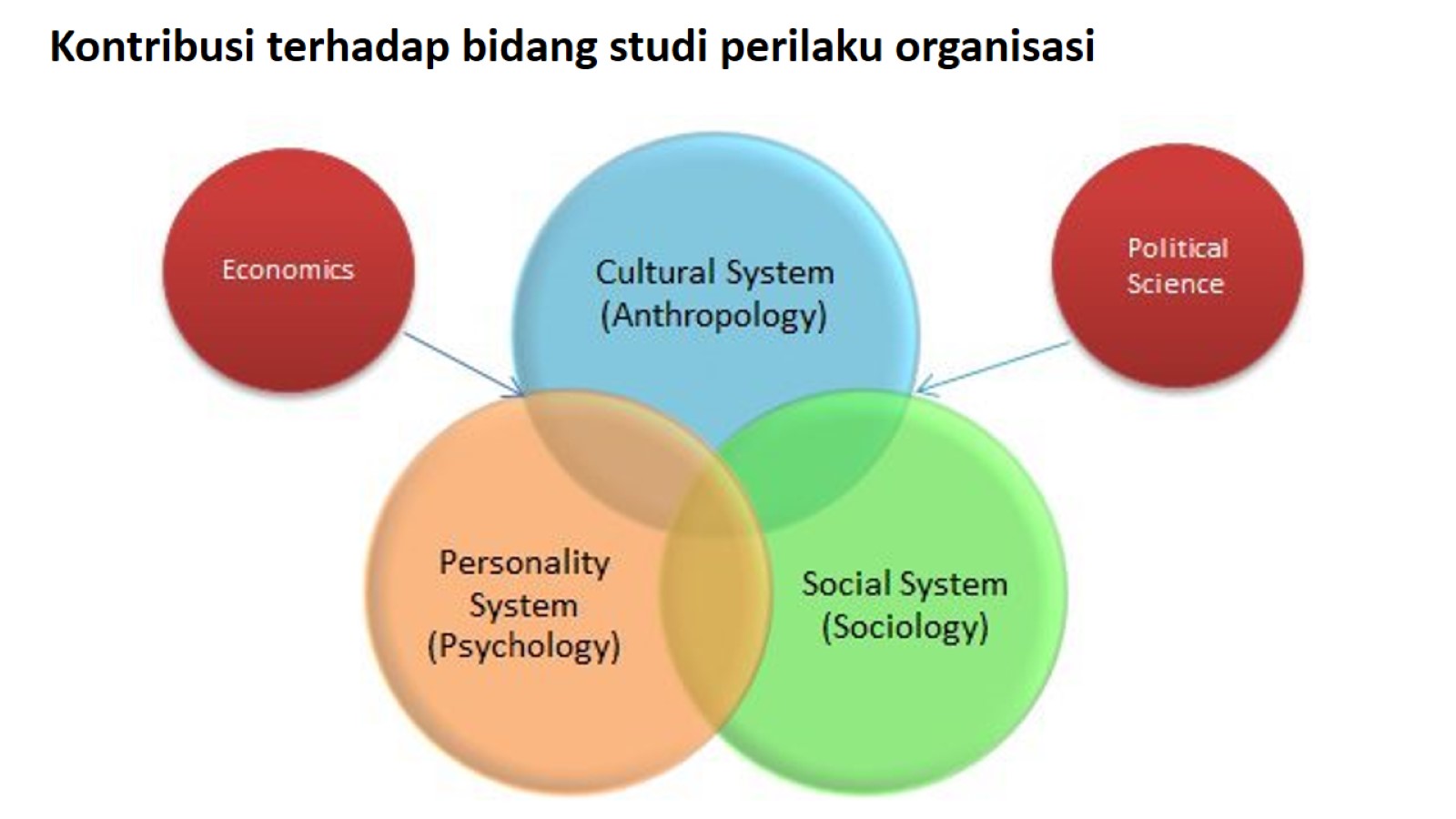 Kontribusi terhadap bidang studi perilaku organisasi
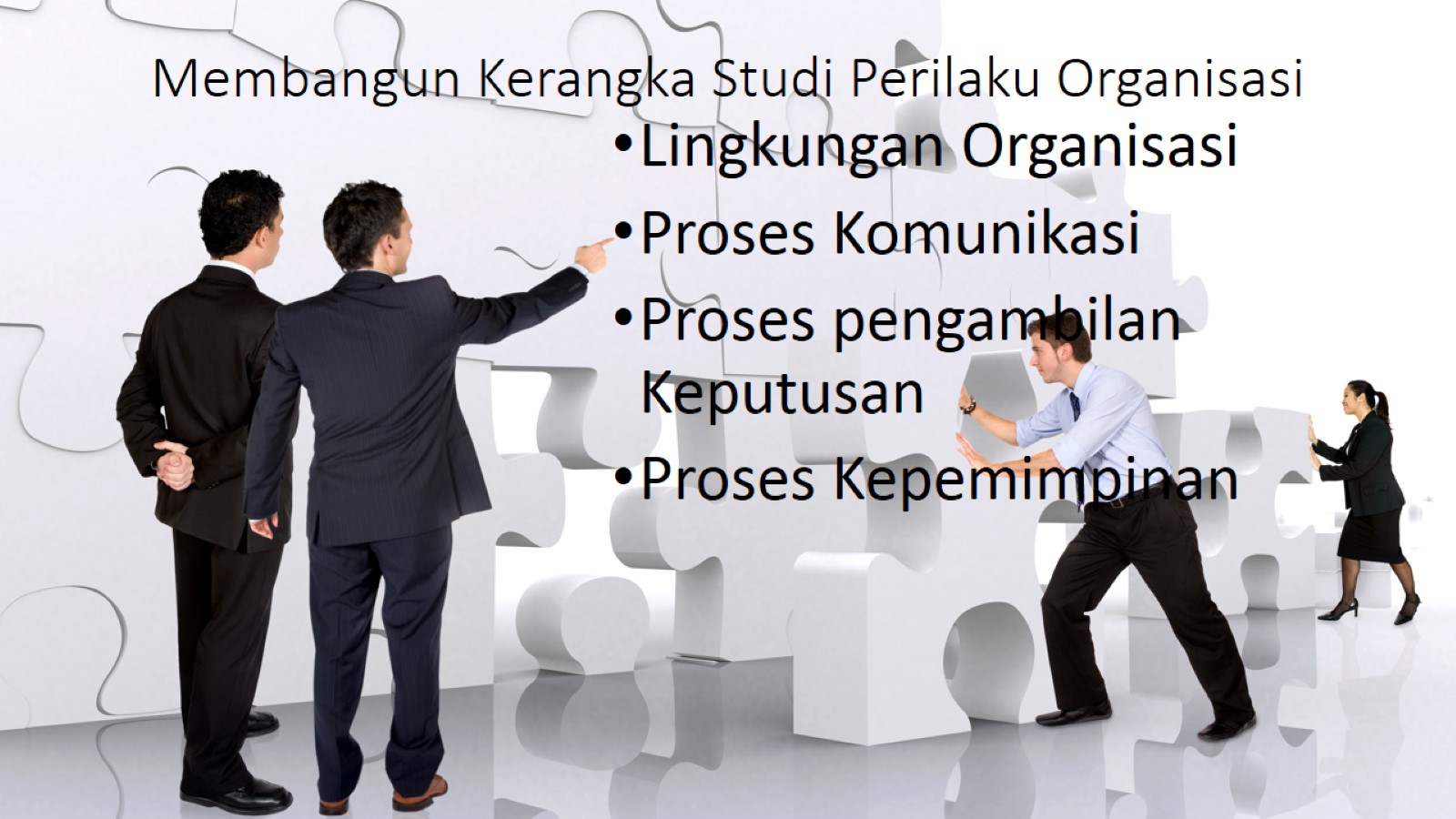 Membangun Kerangka Studi Perilaku Organisasi
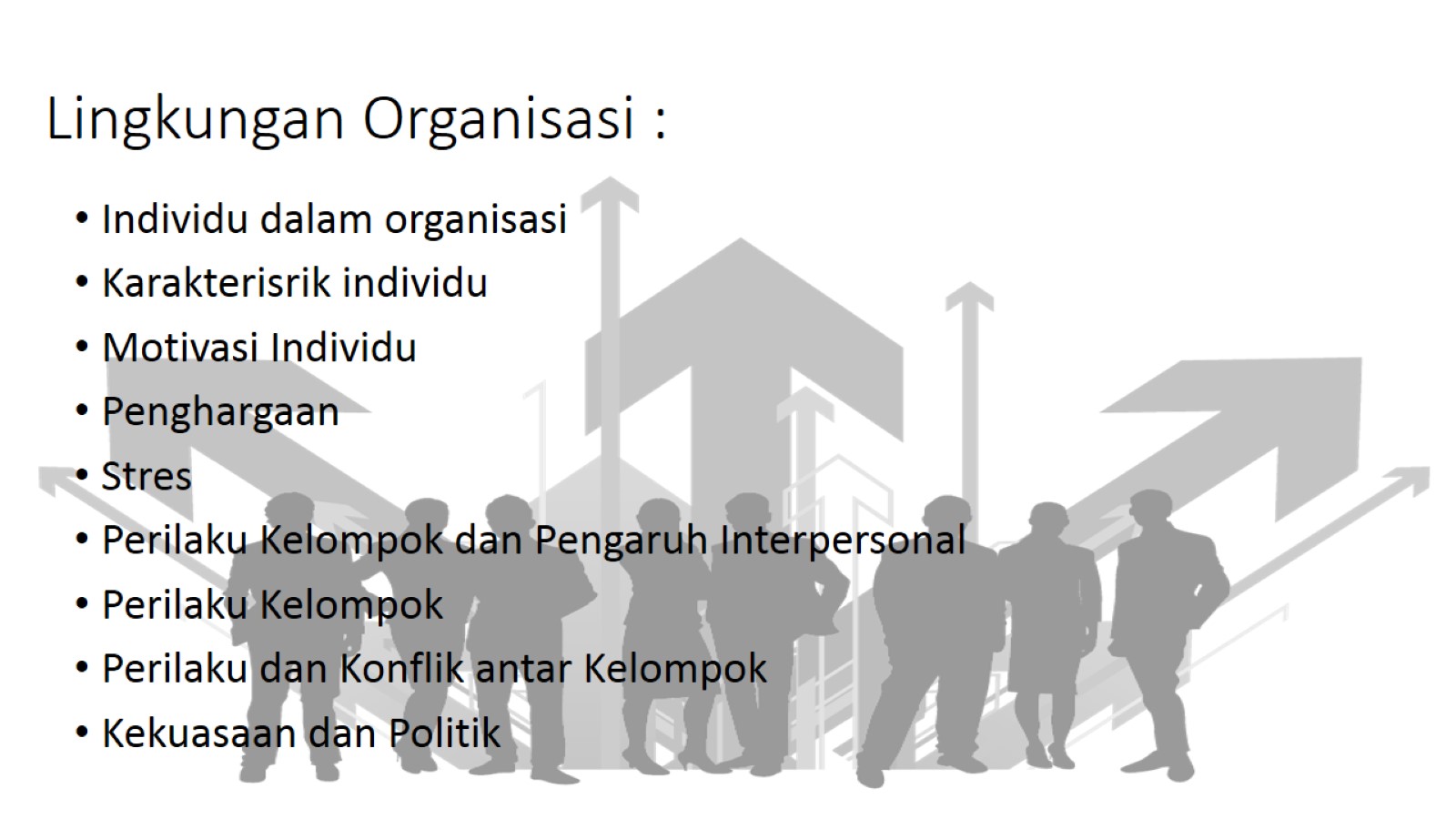 Lingkungan Organisasi :